Slovom žalmu k jubileu II4. stretnutie   16. apríl 2012
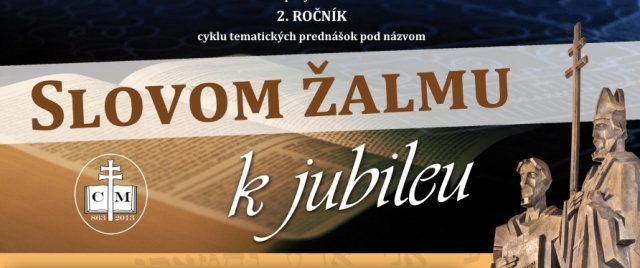 Osobnosť Jozefa Búdu 
	
Žalm 63: Túžba za Pánom
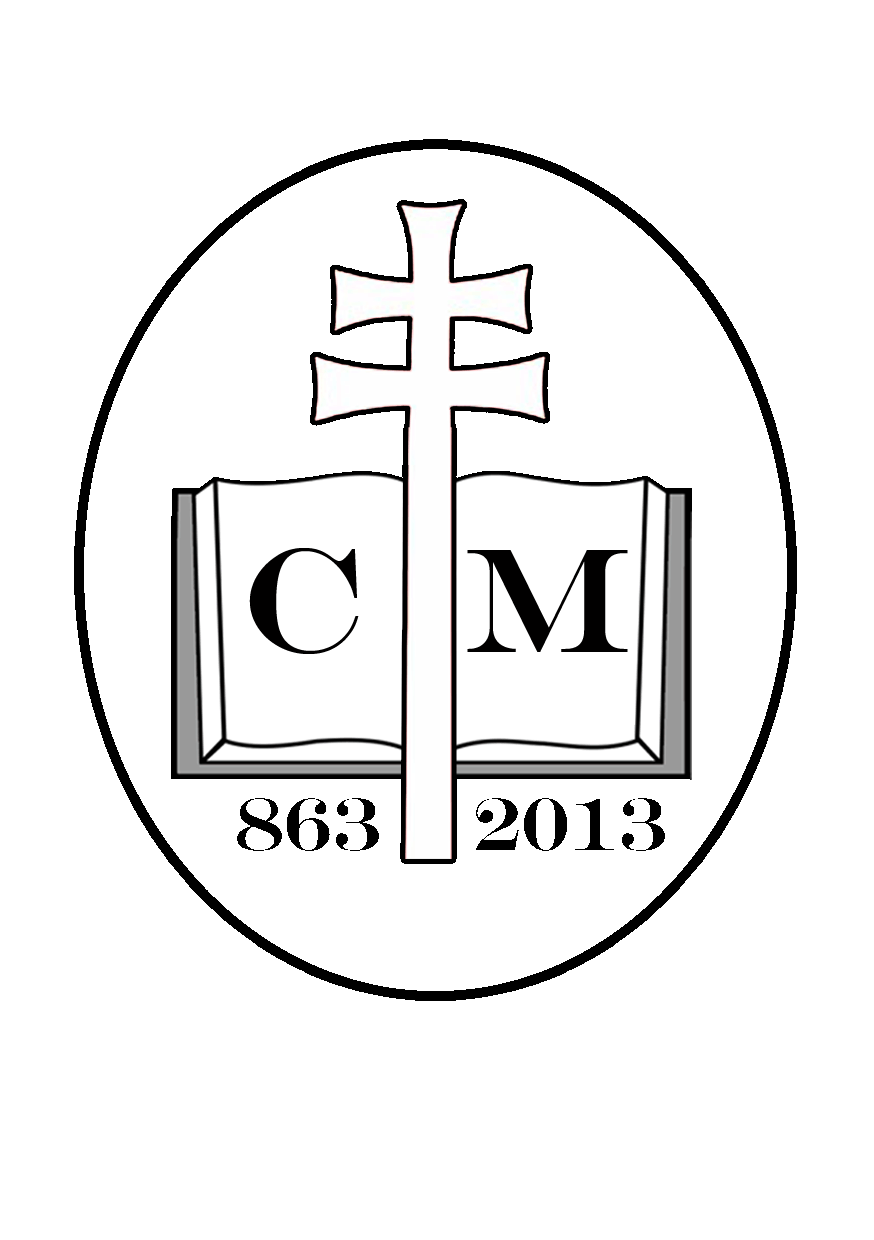 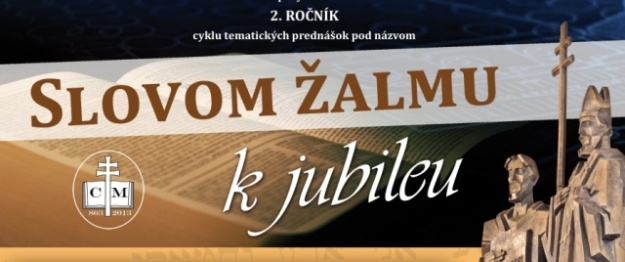 Priebeh stretnutia
Večerné chvály
		Ján Viglaš

OSOBNOSŤ:  Jozef Búda
		Ján Ďurica SJ

ŽALM:  Ž 63 – Túžba za Pánom
		Blažej Štrba

Diskusia 

Modlitba

Občerstvenie
SŽkJ II: Túžba za Pánom (Ž 63)
17.4.2012 / BŚ
2
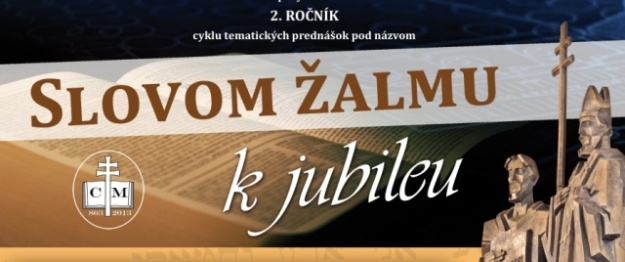 Túžba za Pánom
Žalm 63
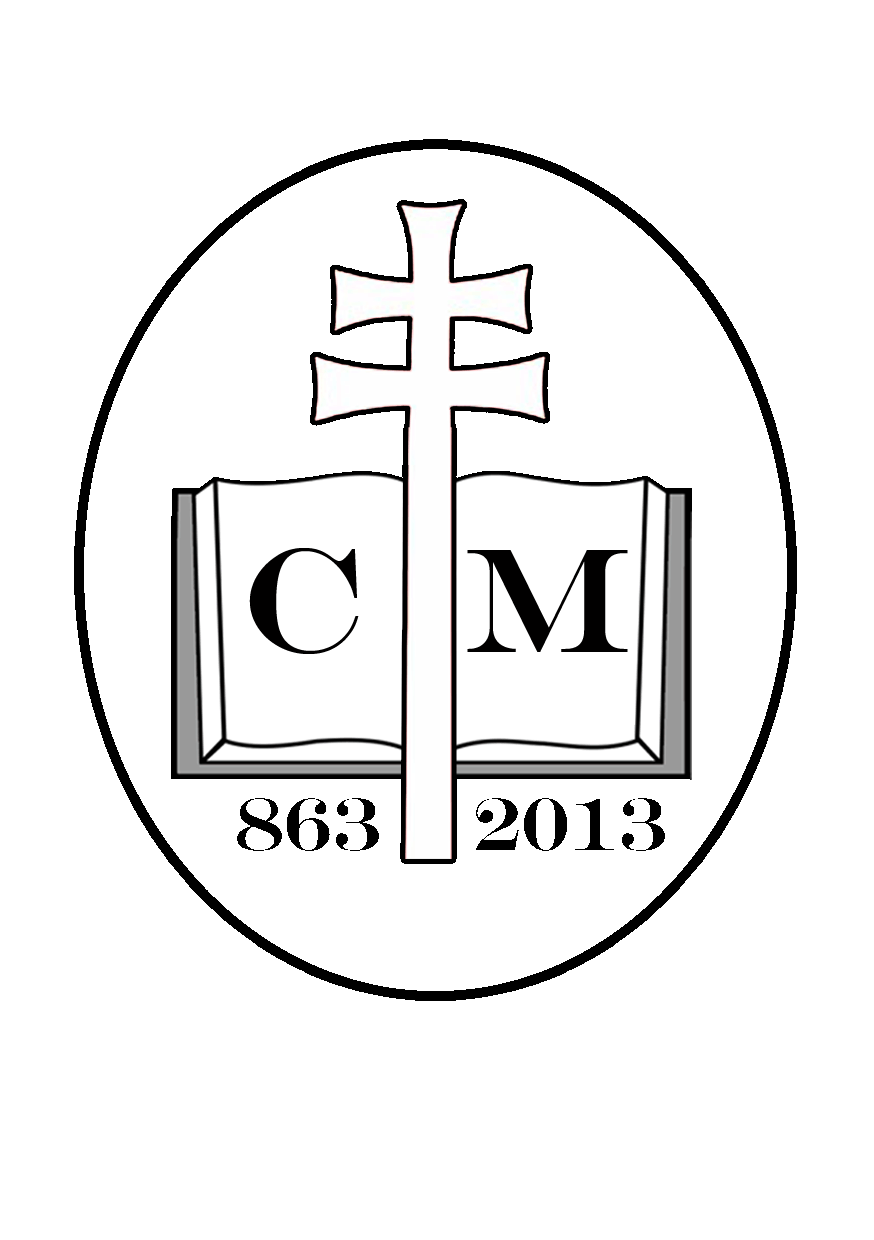 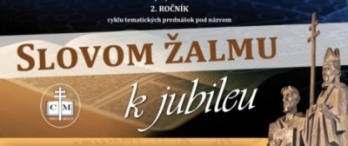 Postup pri výklade
Žalm 63 v tematickom kontexte Žaltára 

Jednotlivé časti Žalmu 63 

Témy Žalmu 63
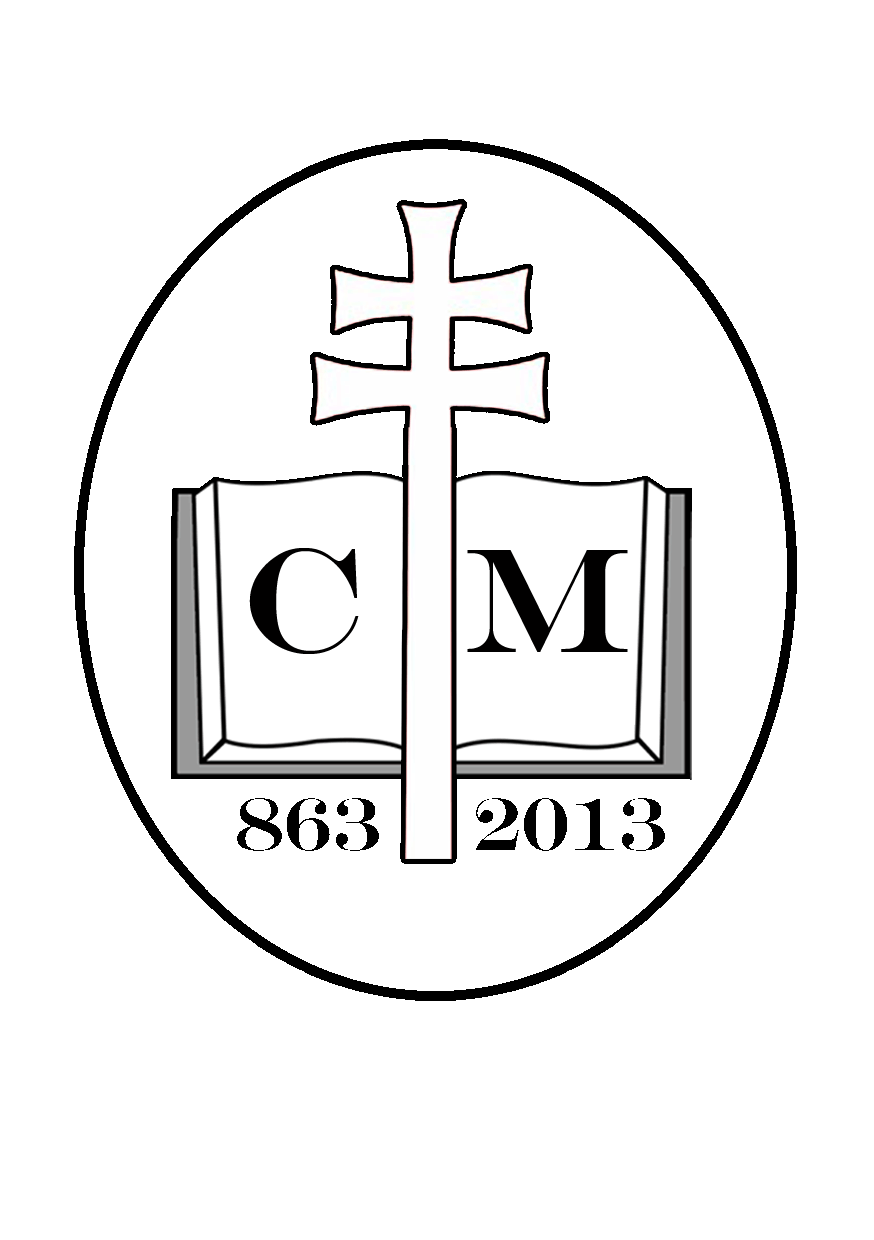 SŽkJ II: Túžba za Pánom (Ž 63)
17.4.2012 / BŚ
4
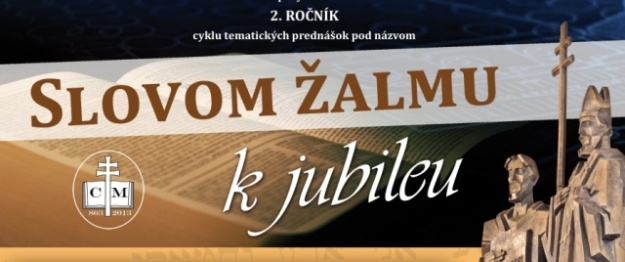 1. Žalm 63 v tematickom kontexte žaltára
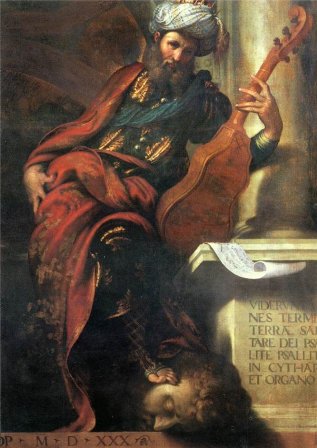 Žalm 63 a Dávidovské žalmy
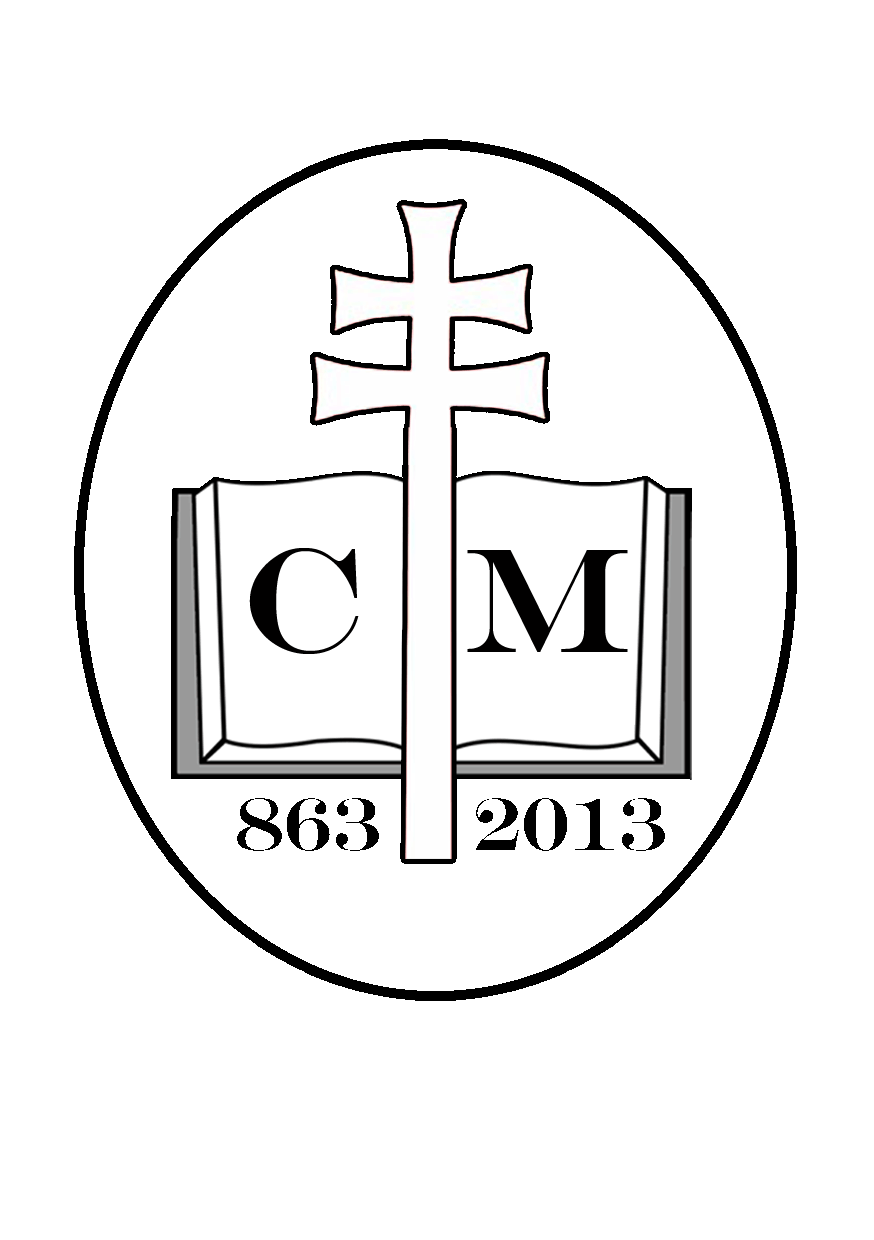 SŽkJ II: Túžba za Pánom (Ž 63)
17.4.2012 / BŚ
5
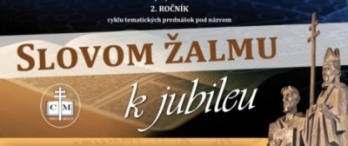 1. Dávidovský žaltár
Cyklus žalospevov žánrový pohľad
Ž 63 v obsahovom kontexte Dávidovského žaltára (51-72)
Prvý Dávidovský žaltár (Ž 3 – 41)
Ž 3-14 – prosebné 
Žalospevy (3-7)
Chvála (8)
Vďakyvzdanie (9)
Žalospev y(10-14 )

Druhý Dávidovský žaltár           (Ž 51 – 72)
Žalospevy (51.52-60)
Dôvera – chvála (61-64)
Vďakyvzdania (65-68)
Žalospevy (69)

Tematika nepriateľov 
Chrám ako miesto azylu, ochrany
Dej v Dávidovskom žaltári        (51-72)
Začína sa prosbami (51; 52-55) a pokračuje sa vyznaním jednotlivca i spoločenstva (56-60); 
Boh jednako ostáva ticho (65-68), aby sa prišlo k túžobnej prosbe po novom kráľovi (69-72)

Ž 63,1 – Útek 
Pred Šaulom (1Sam 23) 
Pred synom Absolónom (2Sam 15-17)
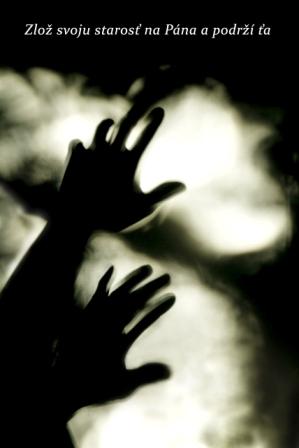 M e s i á š s k y   ž a l t á r    ( Ž 3 – 89 )
SŽkJ II: Túžba za Pánom (Ž 63)
17.4.2012 / BŚ
6
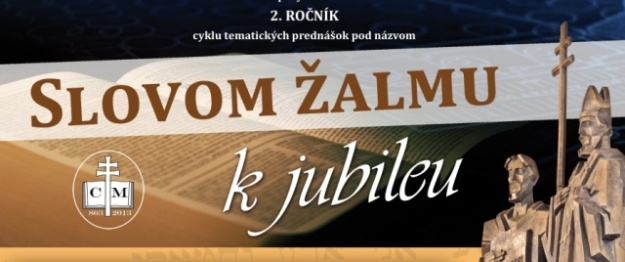 2. Žalm 63
Štruktúra
SŽkJ II: Túžba za Pánom (Ž 63)
17.4.2012 / BŚ
7
2. Štruktúra Ž 63
A. v. 2 prítomnosť 		Púšť – smrť

B. vv. 3-6 minulosť 		Chrám – život

A´. vv. 7-9 prítomnosť 		Noc – istota

B´. vv. 10-12 budúcnosť 	Púšť – záhuba
Verše a čas skúsenosti s Bohom
Miesto a symbol situácie
SŽkJ II: Túžba za Pánom (Ž 63)
17.4.2012 / BŚ
8
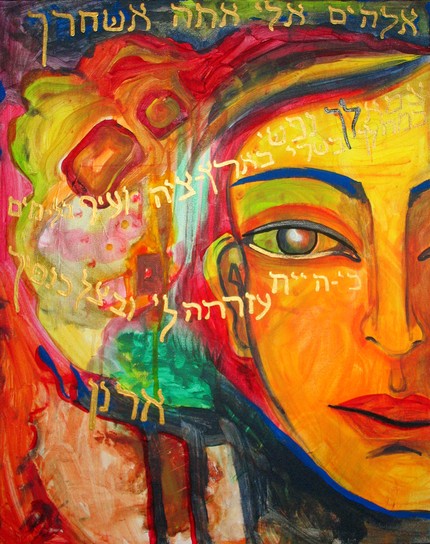 3. Témy Žalmu 63
Témy jednotlivých častí
Komentovanie
SŽkJ II: Túžba za Pánom (Ž 63)
17.4.2012 / BŚ
9
Témy modliaceho sa žalmistu
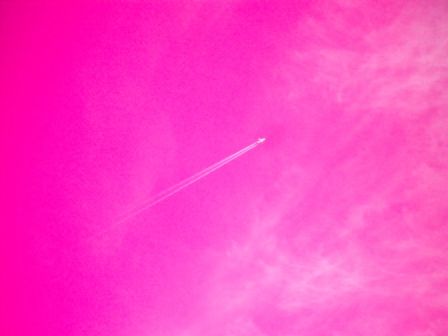 V. 2: Vyjadrenie nesmiernej túžby
Pozorné hľadanie od rána (v. 2)
Vv. 3-6: Spomienka a Prísľub chvály
Vyznanie viery (v. 4)
Spoločenstvo s Bohom ho oblažuje (v. 6)
Vv. 7-9: Istota Božej ochrany
Hľadanie pokračuje v noci (v. 7) a nepozná oddych.
Vv. 10-12: Prosby
Žalmista si praje, aby neprajníci neboli... (V. 10)
Nie je to rojčivá pomstychtivosť, ale dôvera v Boží súd
Za kráľa, strážcu práva, bola povinnosť modliť sa (Ezd 6,10; 7,23)
SŽkJ II: Túžba za Pánom (Ž 63)
17.4.2012 / BŚ
10
3.1 Nesmierna túžba po Bohu (v. 2)
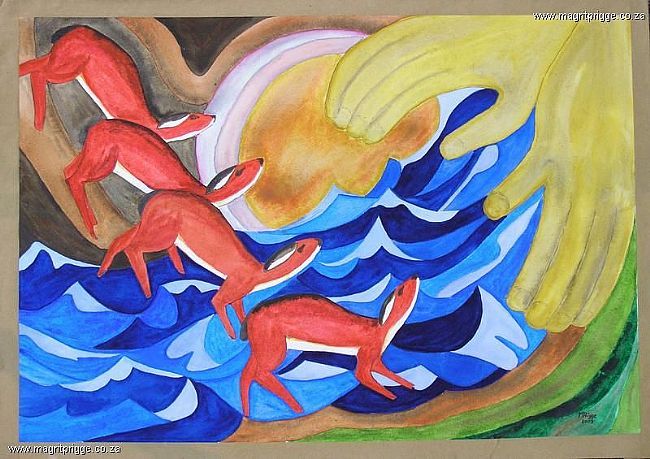 Bože, ty si môj Boh

Od úsvitu ťa pozorne hľadám

Noc a smäd sú symboly smrti

Pustá vyschnutá zem bez vody
 – obraz duše, žalmistu
Od úsvitu ťa hľadám, Ž 63,1-3
(Margit PRUGGE)
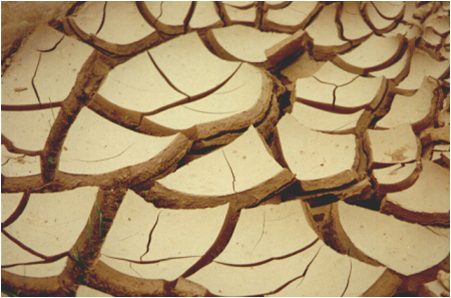 SŽkJ II: Túžba za Pánom (Ž 63)
17.4.2012 / BŚ
11
3.2 Spomienka na Chrám (v. 3)
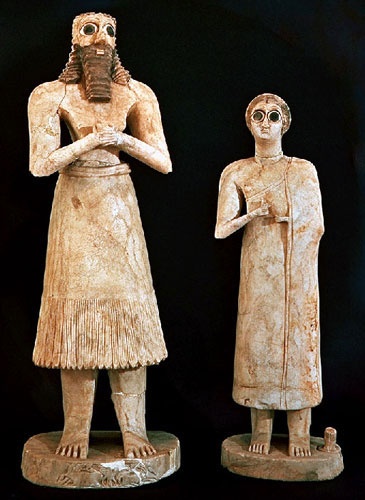 Kontemplácia  (v. 3)
Návrat do minulosti – do Chrámu 
Pozerať, hľadieť na božstvo 
„pozorovať“ (7x; 46,9)
Moc, vznešenosť a slávu v Chráme 

„Keď Ježiš vyšiel z chrámu a odchádzal, pristúpili k nemu jeho učeníci a ukazovali mu chrámové stavby.“ (Mt 24,1)
Abu figurínky, z chrámu
Tel Asmur, 2700-2500 pred Kr.
SŽkJ II: Túžba za Pánom (Ž 63)
17.4.2012 / BŚ
12
Abu Simbel (Nubia, južný Egypt)
Chrám Ramsesa II.
Vstup do svätyne
SŽkJ II: Túžba za Pánom (Ž 63)
17.4.2012 / BŚ
13
3.2 Nasýtený Božou vernosťou (vv. 4-6)
Božia vernosť (v. 4)
lebo tvoja chesed je lepšia než život
Oslavovať perami (7x Ž)
Požehnanie a dlane (v. 5)
Z vedomia Božej vernosti a dobroty 
Žehnanie v celom živote
Dvíhanie dlaní k modlitbe
Pozdrav, chvála (134,2)
Prosba, žiadosť (141,2)
Nasýtenie modlitbou (v. 6)
Modlitba je potrava a živá voda (Ž 34,9; 119,103; Pies 5,1)
SŽkJ II: Túžba za Pánom (Ž 63)
17.4.2012 / BŚ
14
3.3  Istota Božej ochrany
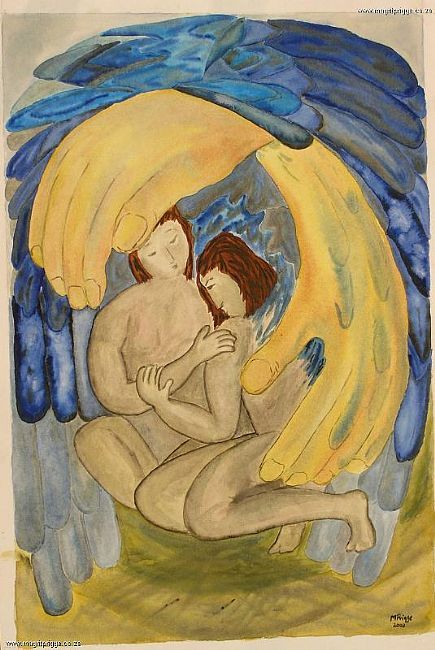 Prenasledovaný v noci 
– nezúfa, ale „šepoce“ o Bohu (v. 7)
- šepotať = pamätať Božie diela 
Boh – „pomoc“ (porov. Ž 22,20)
Zo svojej minulosti sa učí 
Krídla ako symbol ochrany 
Obrazy z Chrámových Cherubov
V Egypte boh Horus – sokol - ochrana
Dt 32,11; Mt 23,37
Kto pod ochranou Najvyššieho prebýva a v tôni Všemohúceho sa zdržiava... (Ž 91,1) (M. PRUGGE)
SŽkJ II: Túžba za Pánom (Ž 63)
17.4.2012 / BŚ
15
3.4  Záhuba verzus radosť (?)
Tvrdé slová pre kresťanské uši 

Žalmista si je istý, že Boh ho zachráni od zlého, a že im odplatí. 

„zapchaté budú ústa“ (delikty vypovedané v Ž 50; 52-55)
Ohováranie, osočovanie, krivé obviňovania a svedectvá... 
Žalmista musel ujsť z mesta do púšte 
Z miesta smrti do miesta bez života
Dt 19,19 – obnoviť spravodlivosť
SŽkJ II: Túžba za Pánom (Ž 63)
17.4.2012 / BŚ
16
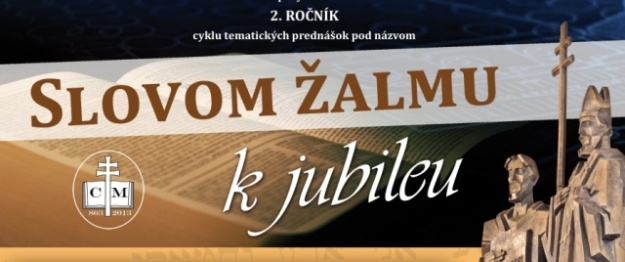 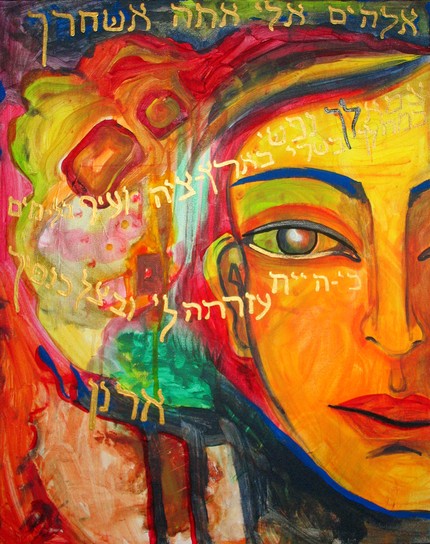 4. Záver
SŽkJ II: Túžba za Pánom (Ž 63)
17.4.2012 / BŚ
17
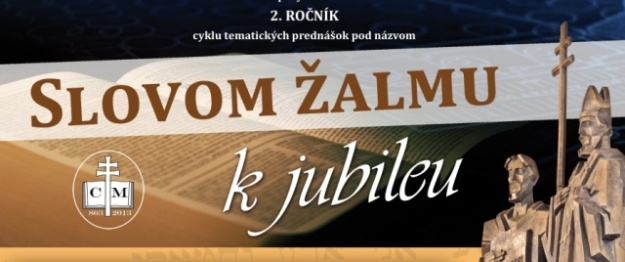 Modlitba ako životný štýl – nie cieľ 
Pohľad s dôverou

Radosť, ktorá premieňa a neuspokojuje sa len so sebou 
Postoj, ktorý privádza do pohybu

Z beznádejne ťažkej chvíli sa prechádza k radosti 
Vedomie Božej vernosti a milosrdenstva je kľúčové 
Spomienka je počiatkom modlitby, ktorá plodí nádej silnejšiu ako smrť

Skúsenosť nebezpečenstva smrti 
...
...
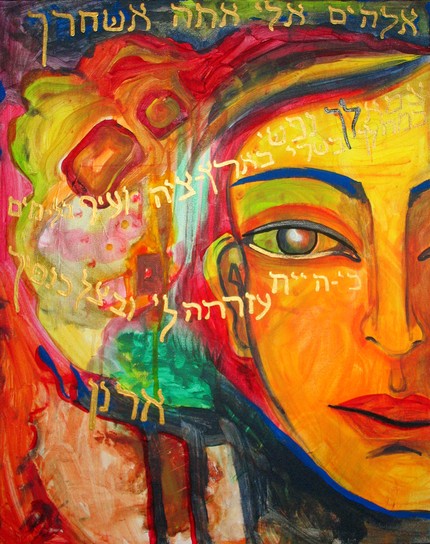 Božia vernosť
SŽkJ II: Túžba za Pánom (Ž 63)
17.4.2012 / BŚ
18
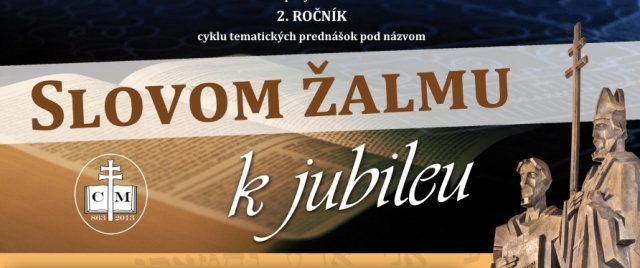 14.5. 2012  Slovom žalmu k jubileu
Osobnosť:
   Jozef Murgaš 
Čítanie a výklad žalmu 
   Nadšenie pre Boží dom (Žalm 69)
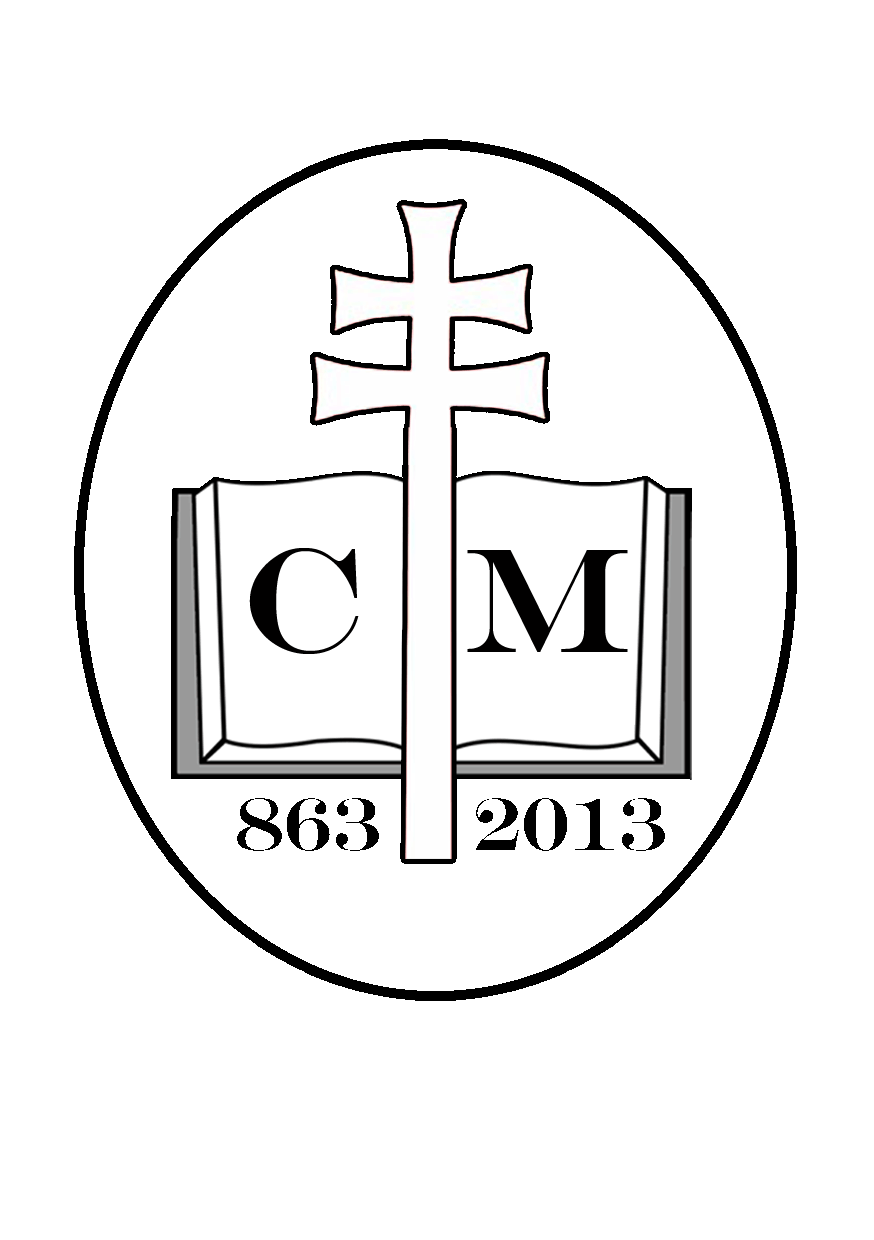 SŽkJ II: Túžba za Pánom (Ž 63)
17.4.2012 / BŚ
20